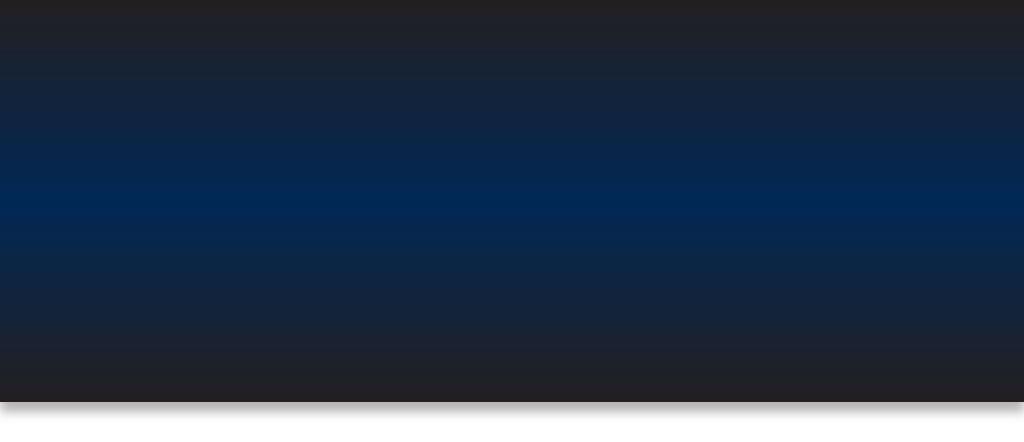 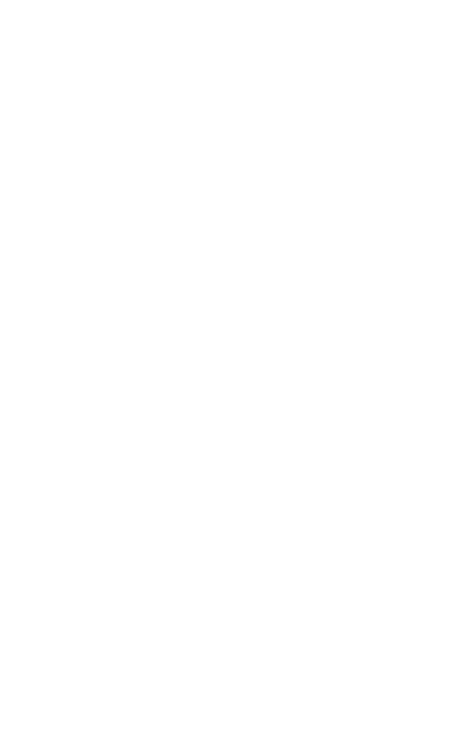 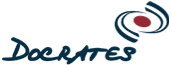 TESTIMONIAL  
DOCRATES HOSPITAL, HELSINKI
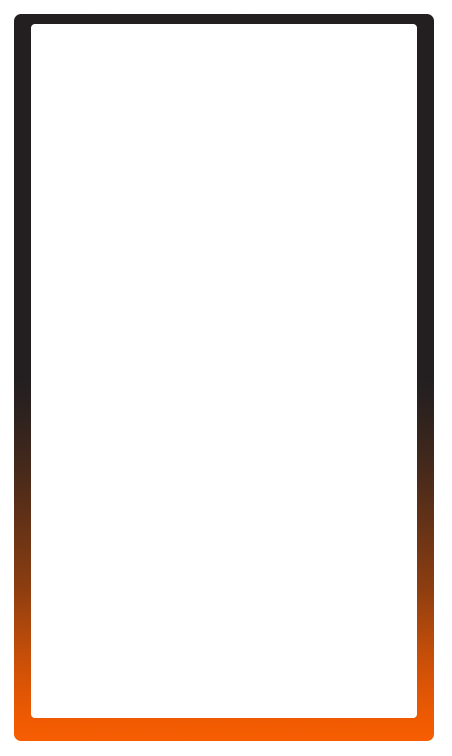 Docrates Cancer Center specializes in the diagnosis, treatment and follow-up care of cancer. Located in Finland’s capital, Helsinki. 

With an increasing number of patients the hospital experienced an increasing number of calls. 

The previous communication system was no longer able to cope with the overload, resulting in a 10% loss of incoming calls. 

Docrates made it a top priority to guarantee that clients would find it easy and smooth to reach the appropriate party.
Zylinc’s Solution
Benefits – Enterprise
Benefits – User
Zylinc Attendant Console gives agents great mobility by letting them to answers calls on their mobiles when required. 
 
The system lets agents easily monitor all call-handling, providing the agents full control over waiting, served and returned calls. 

The Zylinc web-based statistics and reporting tool enables Docrates to maintain their SLA, and it helps ensure that an adequate number of agents are deployed.
Zylinc Attendant Console fulfilled all the demands in the best possible way.

Only 1% of calls are lost, and those are caused by exceptional circumstances, such as short peak periods or lack of resources due to sickness absence among patient services staff. 

Because calls can be handled easily and efficiently, the operational and financial benefits have been considerable.
The Zylinc Attendant Console provided the agents with an optimal overview of all incoming calls and queues, making responses much quicker and efficient. 

When a queue is building up, Zylinc’s feature-rich Attendant Console lets agents use other means of communication, such as e-mail, SMS text messages, and IM alerts.  

Over a period of months the investment in Zylinc Attendant Console had paid off by the increasing total number of incoming calls and overall customer satisfaction.